독도, 한국의 마음속에 살아 숨 쉬는 섬
Dokdo, an island that lives in the heart of Korea
01
02
03
04
06
05
07
08
CONTENTS
역사적 배경
독도의 지리적 위치와 특징
생태계 및 생물 다양성
독도의 경제적 가치
현재 상황 및 미래 전망
국제적 관점 및 분쟁
결론 및 제안
참고자료
Geographical location and characteristics of Dokdo
historical background
Dokdo’s economic value
Ecosystems and Biodiversity
Current situation and future prospects
International perspectives and disputes
Conclusion and suggestions
References and Sources
01
독도의 지리적 위치와 특징
Geographical location and characteristics of Dokdo
독도의 위치
지형 및 기후
주변 환경 및 해양 조건
독도의 지리적 위치
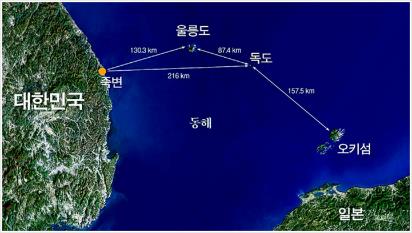 동도좌표 : 북위 37도 14분 26.8초, 동경131도 52분 10.4초
서도좌표 : 북위 37도 14분 30.6초, 동경131도 51분 54.6초

우편번호 : 40240
행정구역 : 경상북도 울릉군 울릉읍 독도리 1 외 100필지
도로명 주소동도 - 경상북도 울릉군 울릉읍 독도 이사부길서도 - 경상북도 울릉군 울릉읍 독도 안용복길

※ 울릉도에서는 독도의 조망이 가능하지만,
독도와 가장 가까운 일본의 오키 섬에서는
조망이 불가능하다.
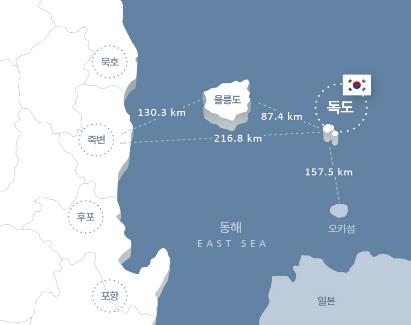 독도의 지형 및 기후
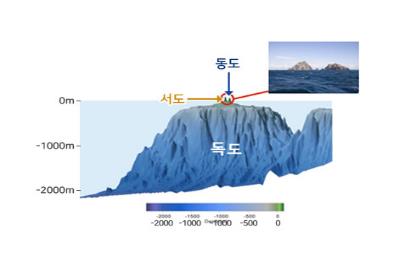 지형 - 독도는 해저 약 2,000m에서 솟은 용암이 굳어져 형성된 화산섬으로, 신생대 3기 플라이오세 전기부터 후기 사이, 약 460만 년 전부 터 250만 년 전 사이에 전체적인 지형 양상이 만들어졌다.
       바다 위에 보이는 독도는 섬 전체의 극히 일부분에 불과한 것으로 전체적인 높이는 한라산보다 높은 약 2,300m에 이르고 상부 직경이 약 10km가 넘는 거대한 화산체이다. 한편 서도와 동도 사이에는 폭 110~160m, 길이 약 330m , 수심 5~10m의 해협이 존재한다. 또, 동도에 비해서 서도는 인근 해역의 수심이 얕으나,동도는 해안에서 조금만 떨어져도 수심이 수 백 m에 이른다.

기후 - 독도의 기후는 난류의 영향을 많이 받는 전형적인 해양성 기후로 연평균기온이 12.4℃, 가장 추운 1월 평균기온이 1℃, 가장 더운 8월 평균기온이 23℃로 비교적 온난한 편이다. 바람이 많은 독도의 연평균 풍속은 4.3m/s로 남서풍이 우세한 반면 겨울에는 북동풍이 우세를 보이고 있다.
독도는 안개가 잦고 연중 흐린 날이 160일 이상이며 강우일수는 150일 정도로 연중 85%가 흐리거나 눈, 비가 내려 비교적 습한 지역 이다. 연평균 강수량은 1,383.4mm, 
       겨울철 강수는 대부분 적설 형태이며 폭설이 많이 내리는 것이 특징이다.
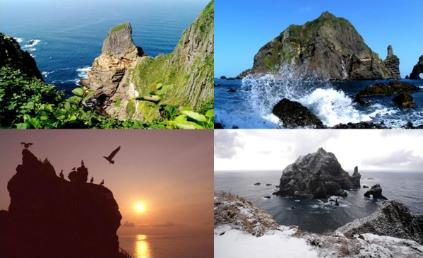 < 사진 : 김철환 작가 >
주변 환경 및 해양 조건
02
독도의 역사적 배경
Historical Background of Dokdo
독도의 역사적 배경
 시대별 주요 역사적 사건
 역사적 문서 및 증거
독도의 역사적 배경
시대별 주요 역사적 사건
역사적 문서 및 증거
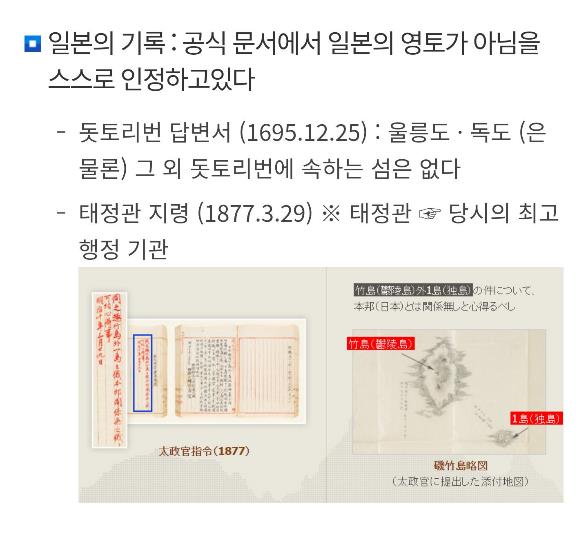 역사적 문서 및 증거
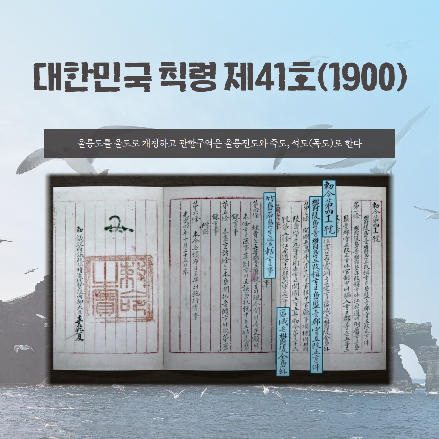 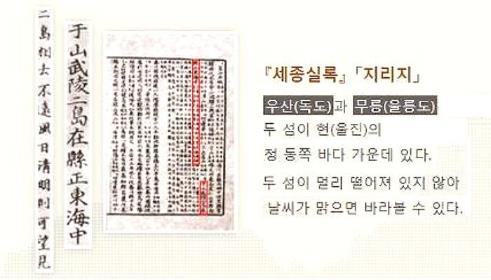